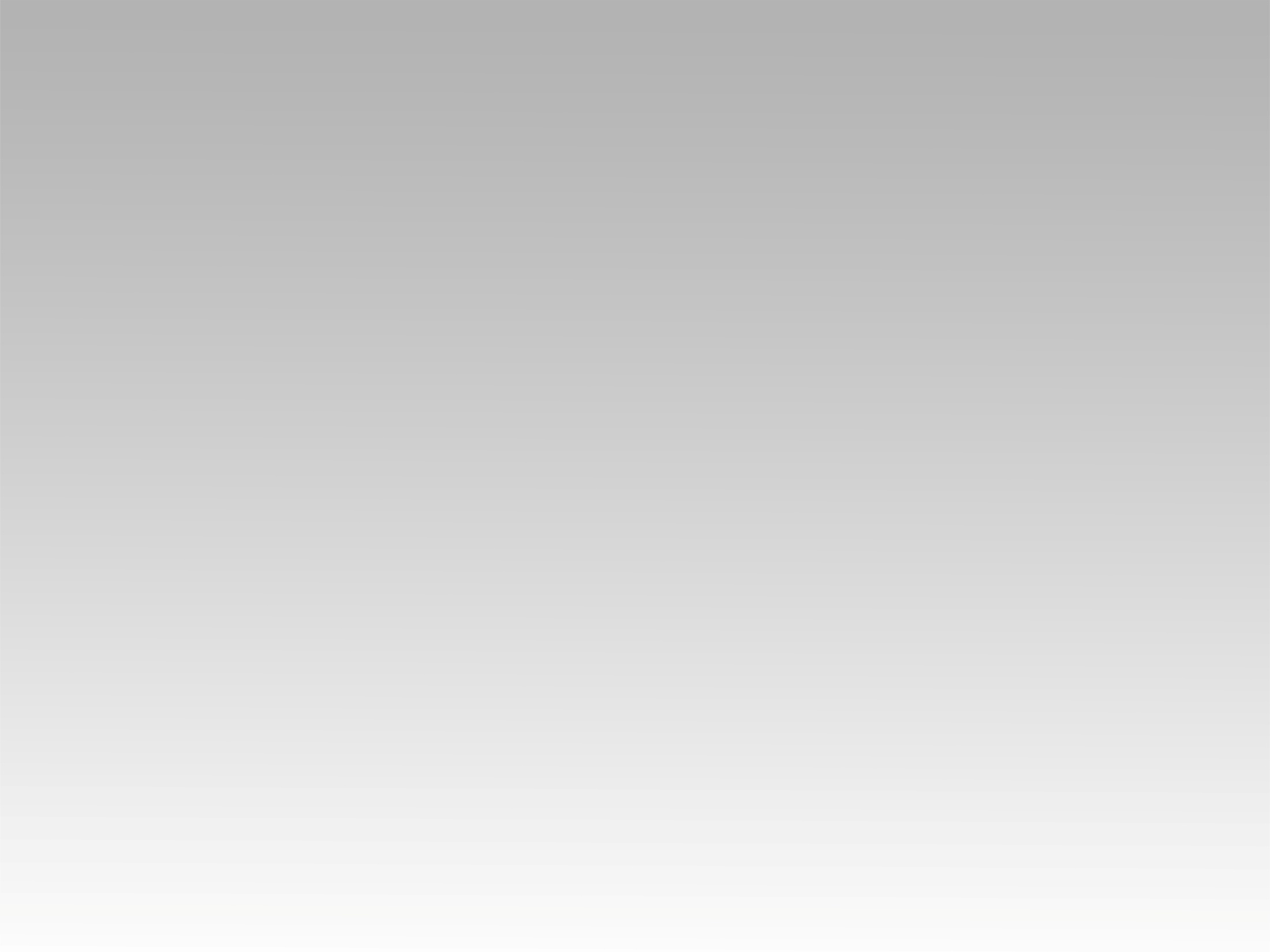 ترنيمة 
يا غالية كيف طال انتظارك
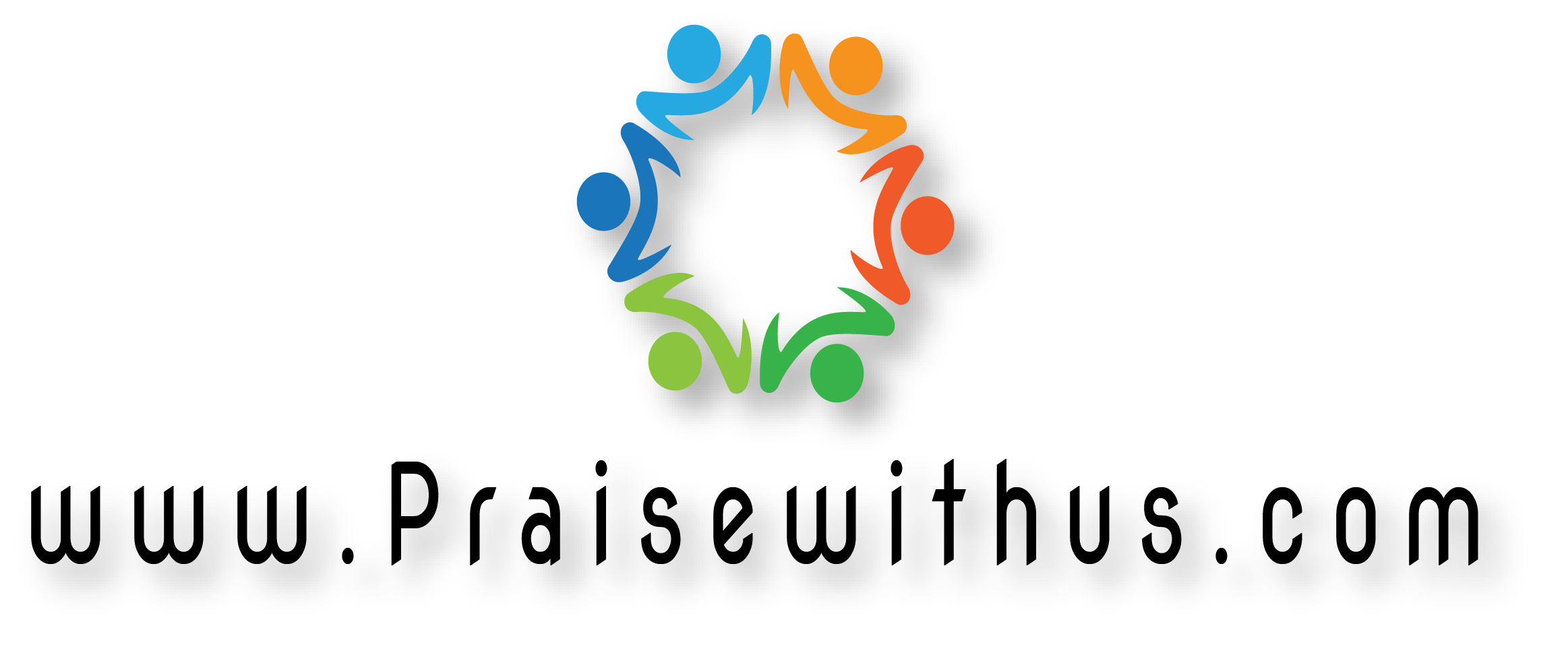 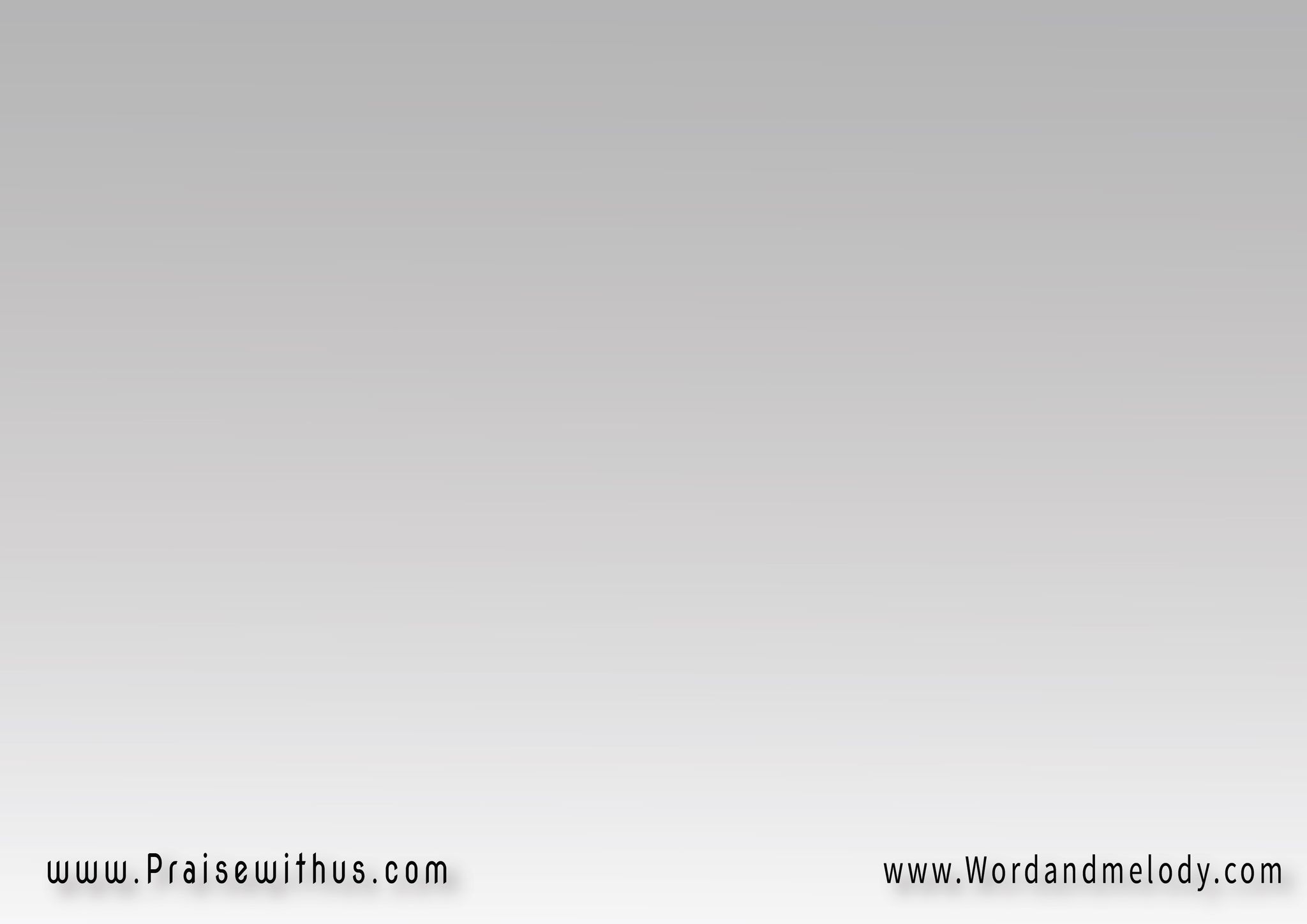 القرار:  
 يا غالية كيف طال انتظارك وعريسك أغنى زول
أنت راسخة في إيمانك 
زي حبيبك ما في زول
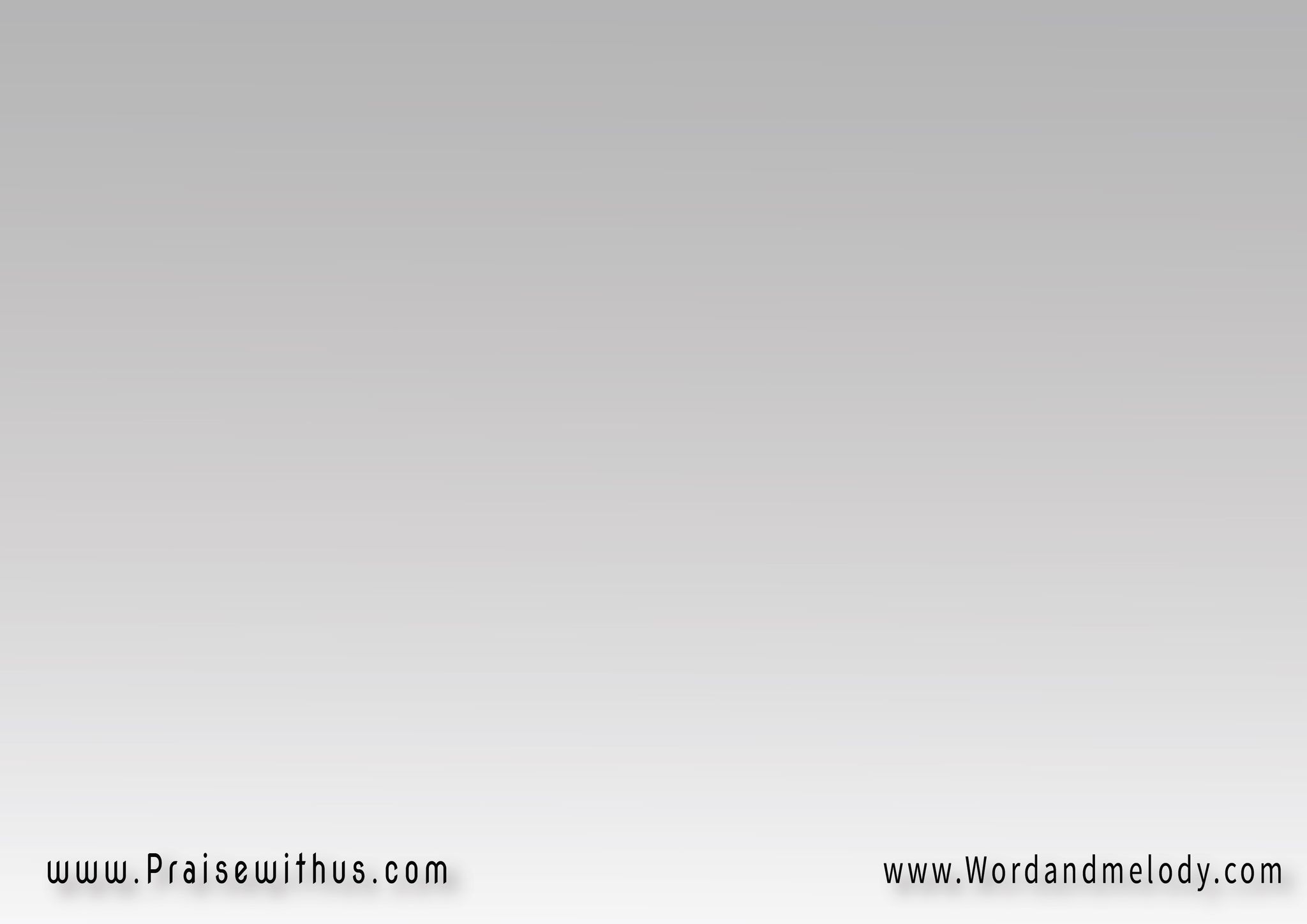 1-غالية أنت يا كنيسة 
والصليب سر لجمالك
لا كلمات من معاجم 
ولا كلام حيكفي وصفك
(غالية )2.أنت أصلك للمسيح
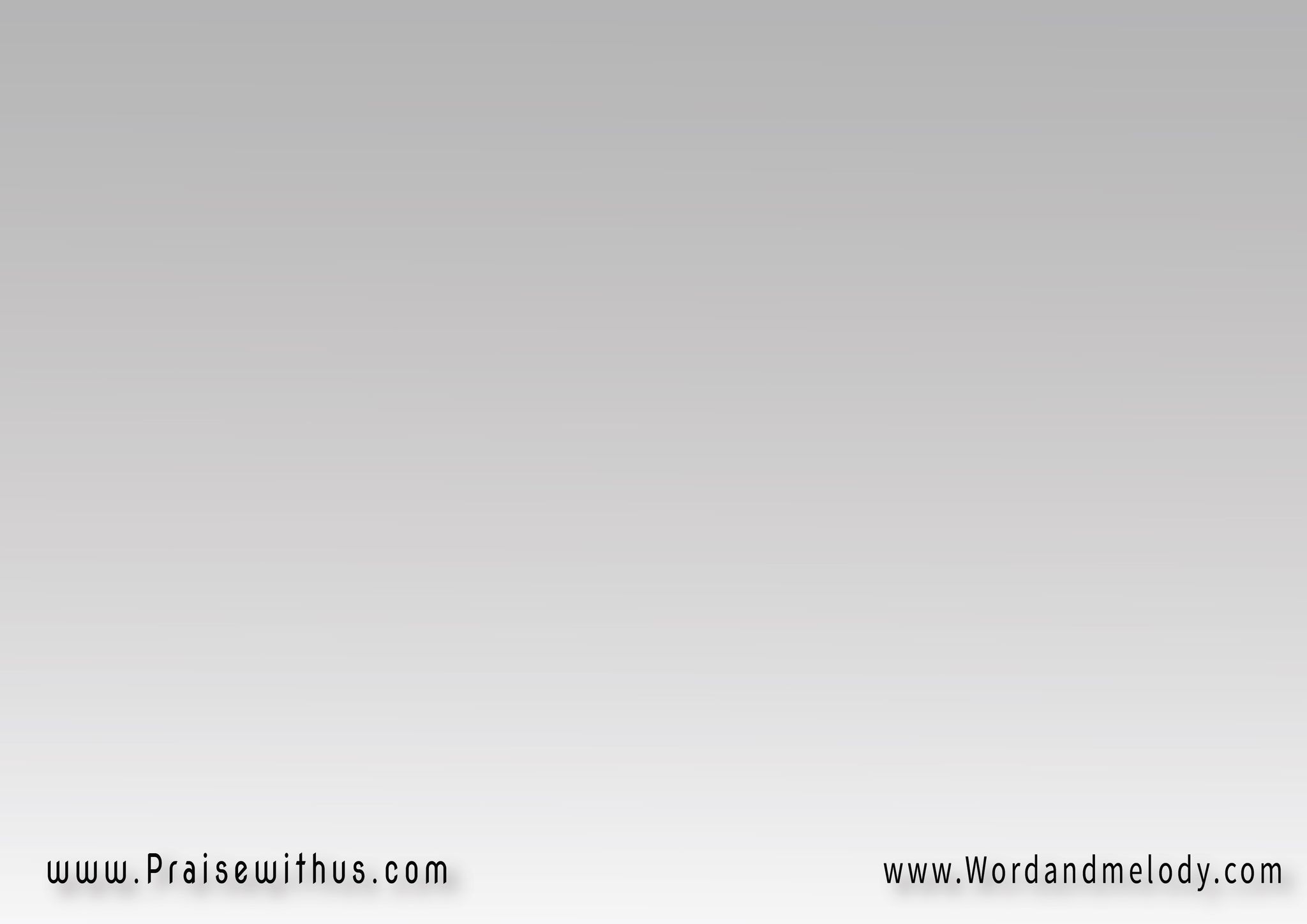 القرار:  
 يا غالية كيف طال انتظارك وعريسك أغنى زول
أنت راسخة في إيمانك 
زي حبيبك ما في زول
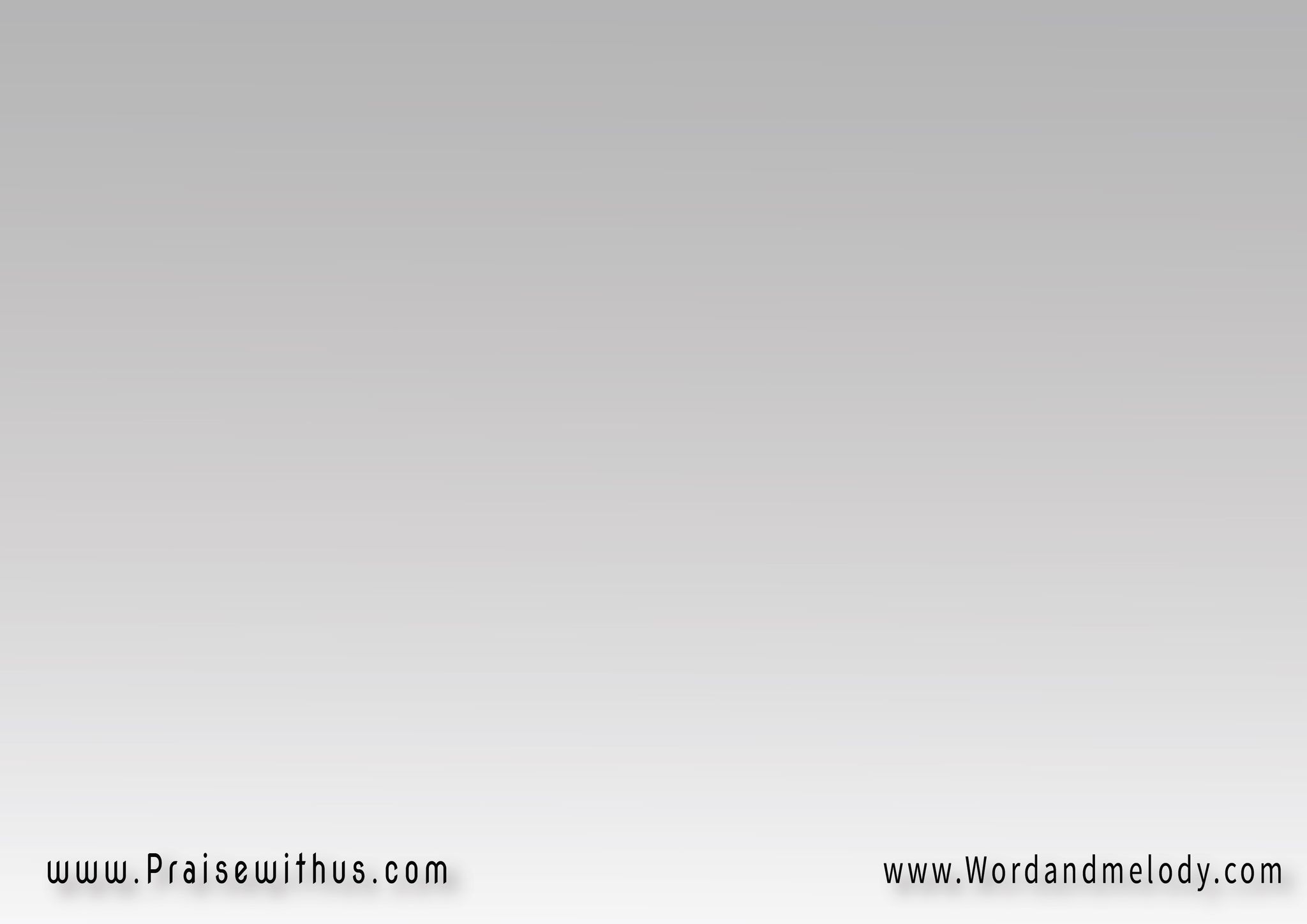 2-ما في زول أدرك جمالك 
غير يسوع وحده إلهك
وعشان أختارك أنت 
السماء هاتكون نصيبك
(غالية) 2.أنت أصلك للمسيح
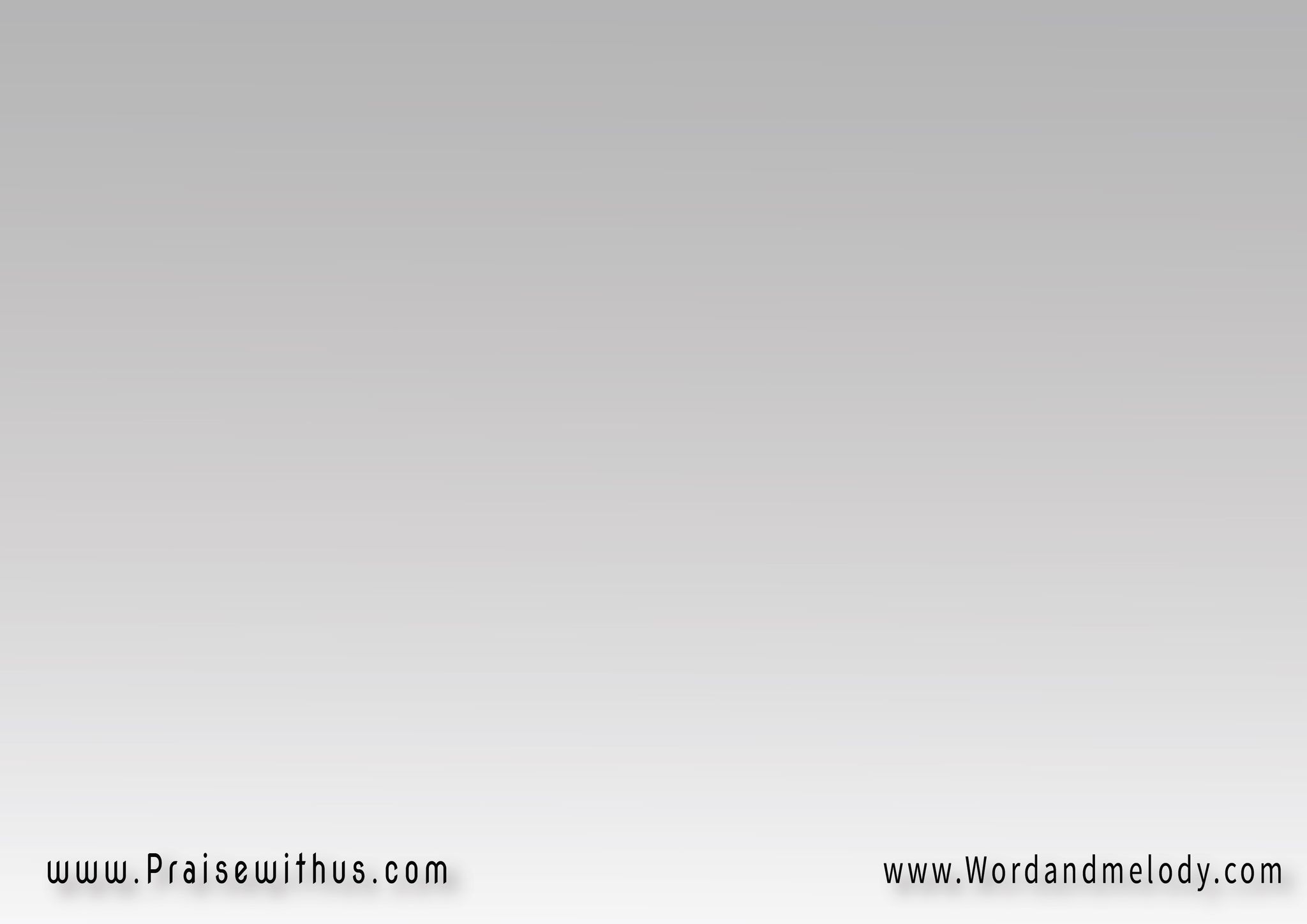 القرار:  
 يا غالية كيف طال انتظارك وعريسك أغنى زول
أنت راسخة في إيمانك 
زي حبيبك ما في زول
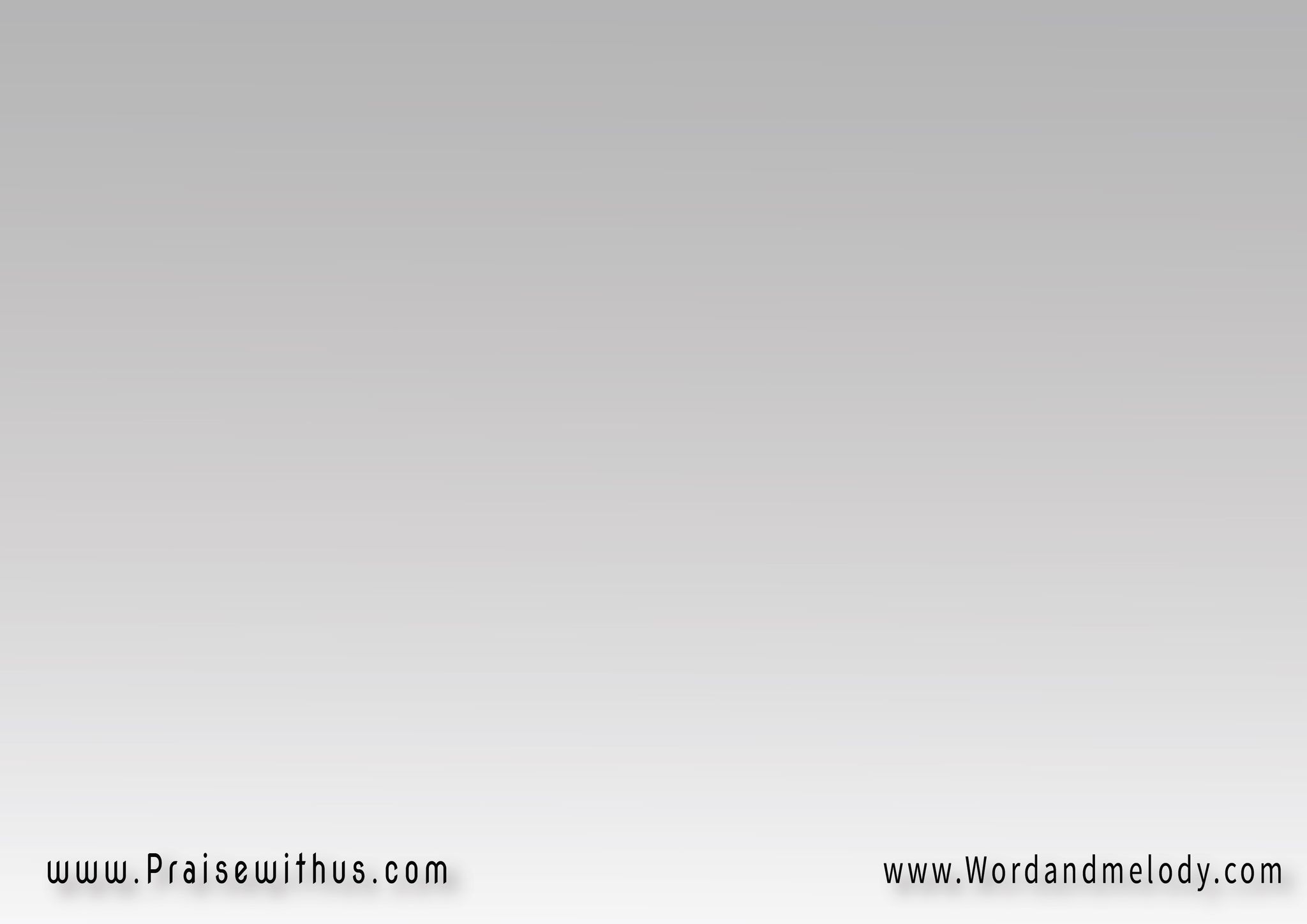 3- وهناك حيتم زفافك 
كرنفال وسط الملائكة
ما مهم اليوم متين 
بس كفاية يسوع عريسك
(غالية) 2.أنت أصلك المسيح
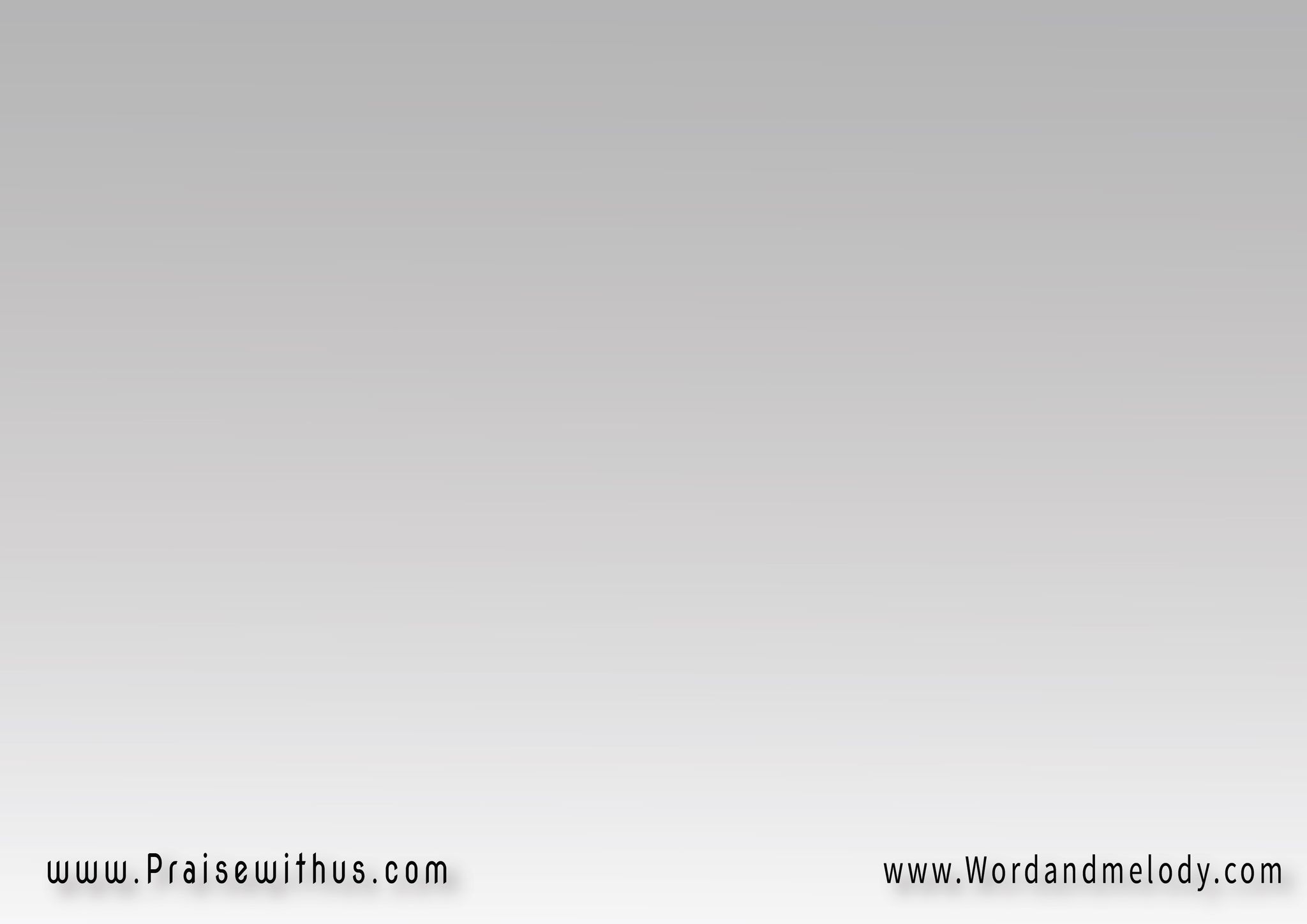 القرار:  
 يا غالية كيف طال انتظارك وعريسك أغنى زول
أنت راسخة في إيمانك 
زي حبيبك ما في زول
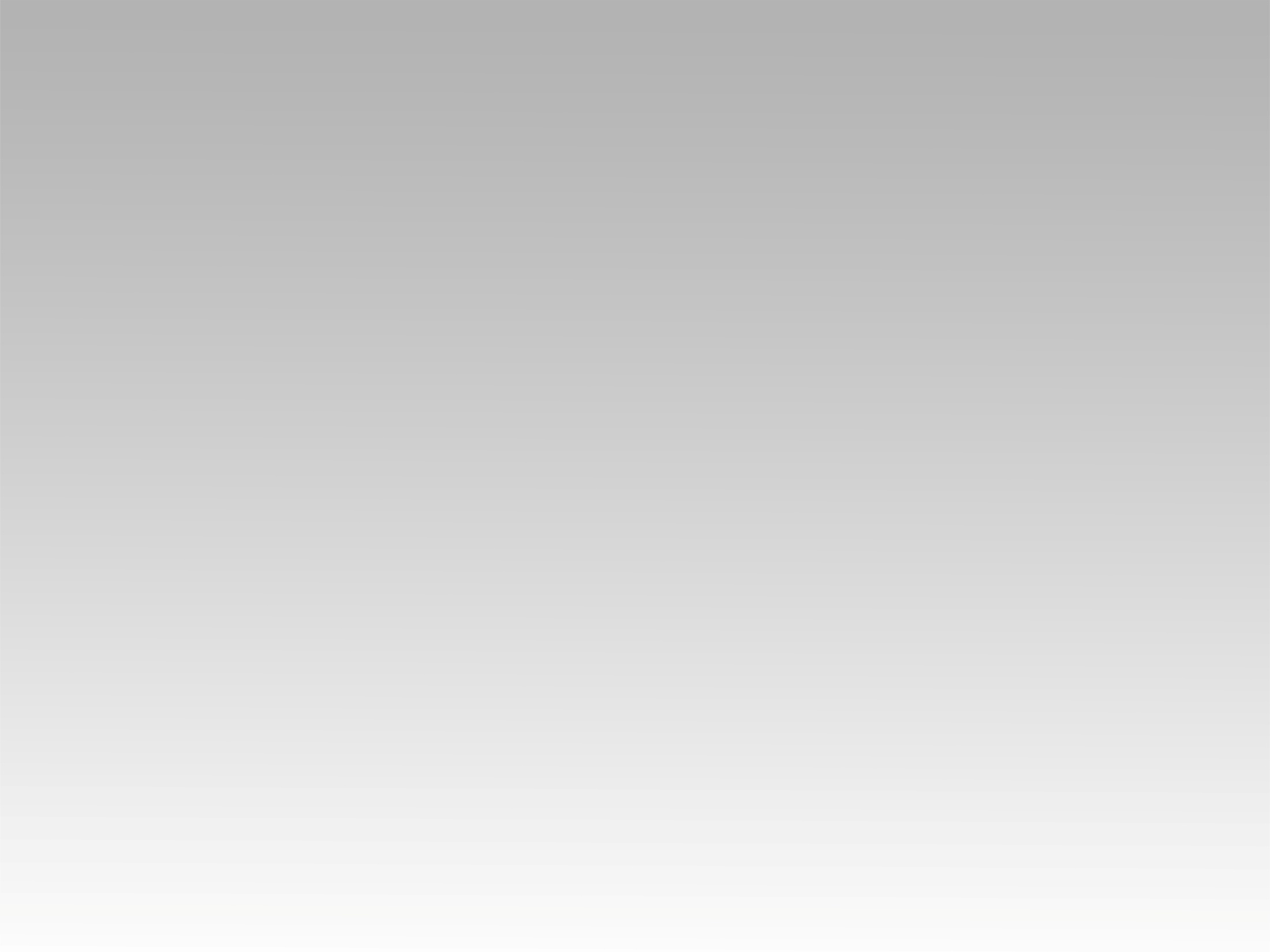 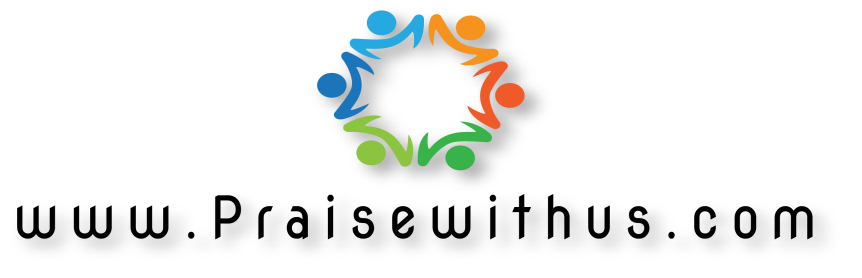